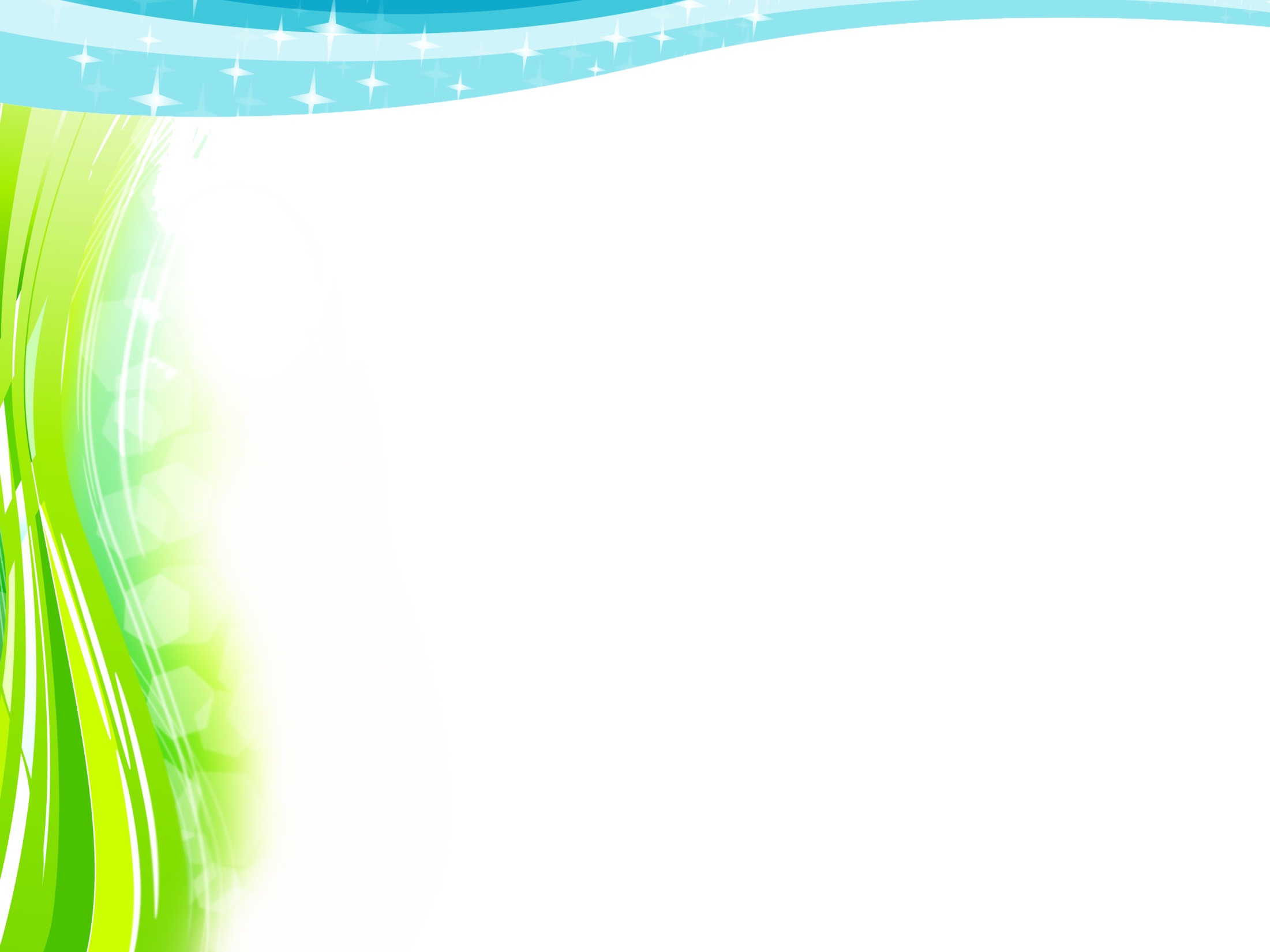 Муниципальное бюджетное дошкольное образовательное учреждение «Детский сад №89»  г. Барнаула
ИГРА- ХОДИЛКА 
«В мире профессий»
Разработали:
Воспитатели  Газизова Л.В.
Запольская Т.Н.
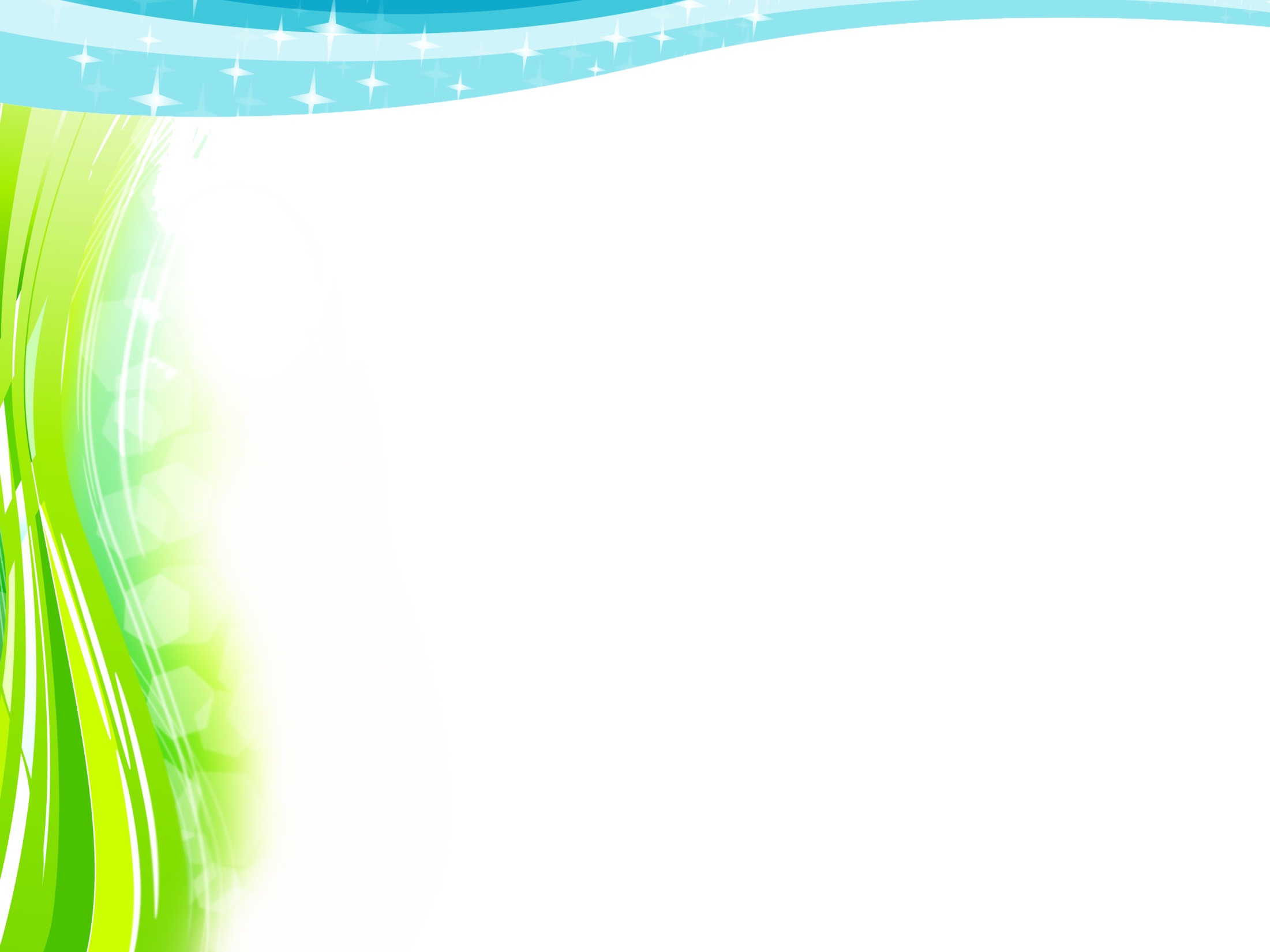 Цель: познакомить детей с многообразием мира профессий, показать значимость труда, людей разных профессий; способствовать профориентации детей
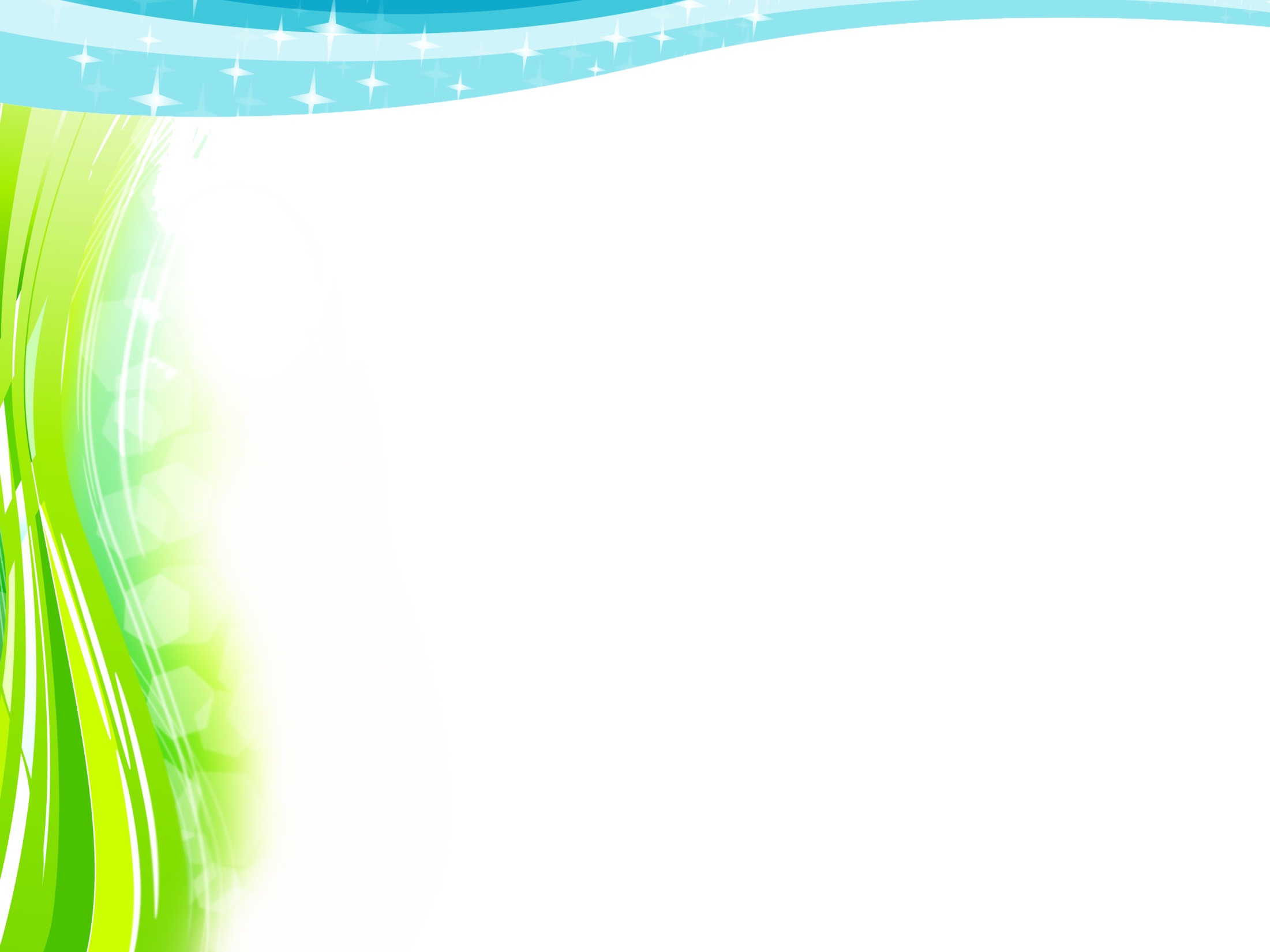 Задачи:
Формировать у детей умения  и навыки наблюдений за особенностями различных профессий;
Уточнять знания детей о профессиях;
Развивать речь, мышление, память, обогащать и активировать словарный запас;
-       Воспитывать чувство гордости  и уважение к труду людей разных профессий, культуру игры (соблюдать правила игры, проявлять честность, радоваться успехам)
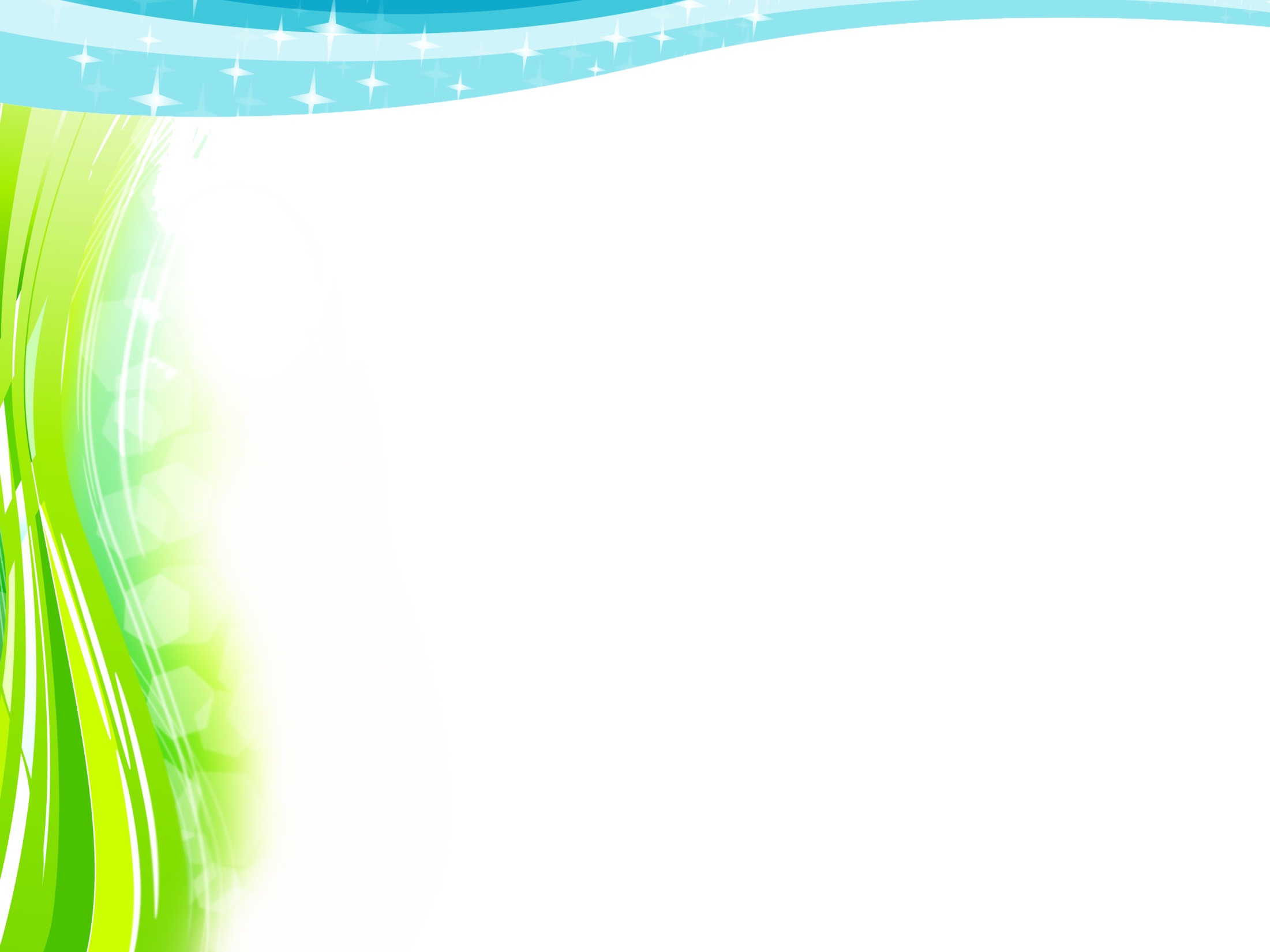 Актуальность:
Гармонично развитым человек может считать себя при условии, что он нашёл своё место в жизни, правильно сделал свой выбор и получает удовлетворение от своей профессии, пользуется авторитетом в обществе, и его труд служит на благо народа и обеспечивает личное благополучие. Человек счастлив, если он умеет и любит трудиться. С этой точки зрения чрезвычайно значимым является дошкольный период детства, когда закладываются основы мировоззрения человека, его личной культуры, отношения к самому себе и к окружающему миру, в частности к своей будущей профессиональной деятельности. Для того чтобы ребёнок осознанно сделал выбор во взрослой жизни, его надо познакомить с максимальным количеством профессий.
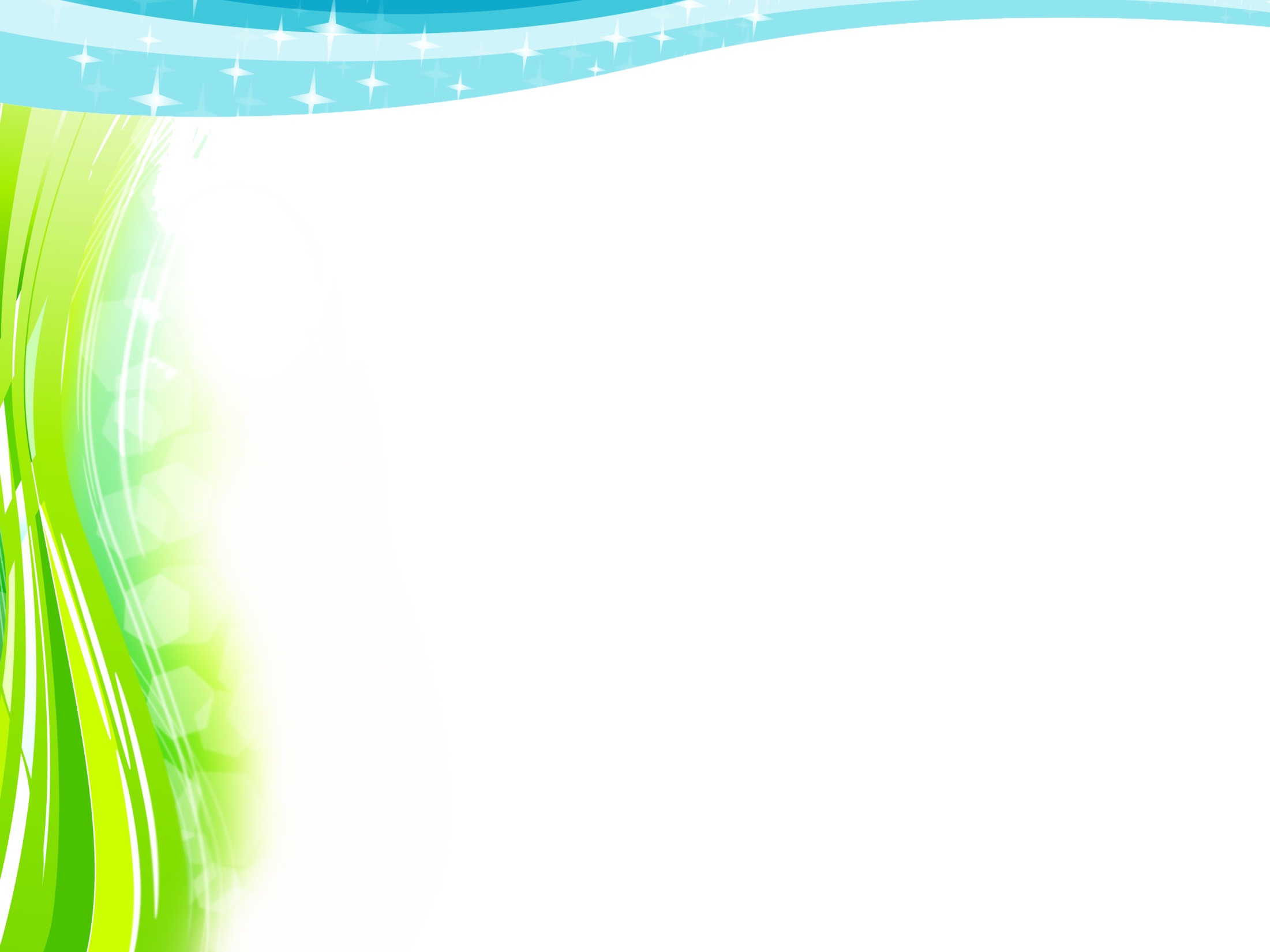 Цель пособия:  систематизация знаний детей по теме «Профессии»
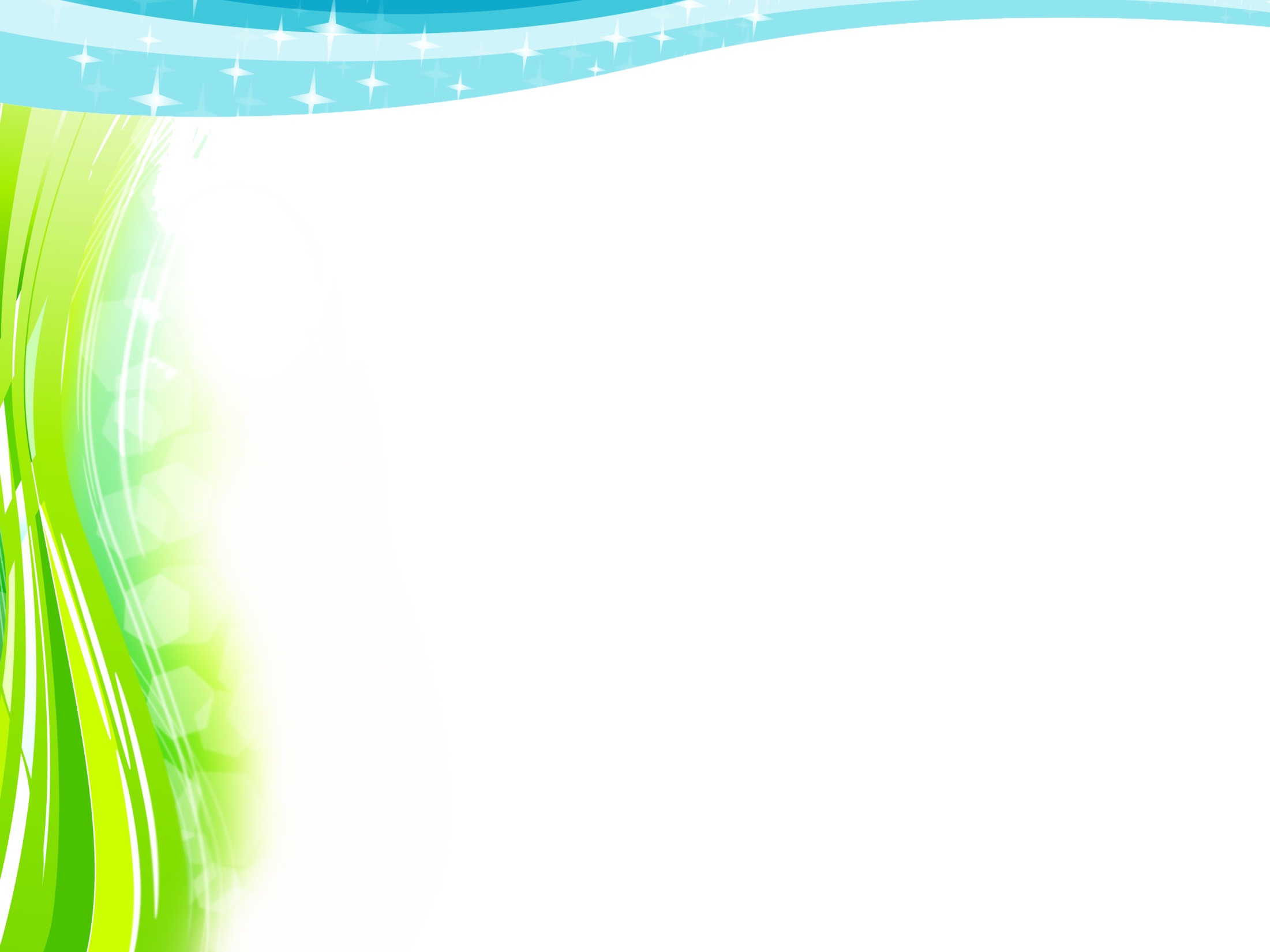 Описание игры: Предлагаемая игра – ходилка, направленная на раннюю профориентацию детей дошкольного возраста приглашает пройти по каждой из профессий. Для того, чтобы добраться до финиша нужно выполнить задания.
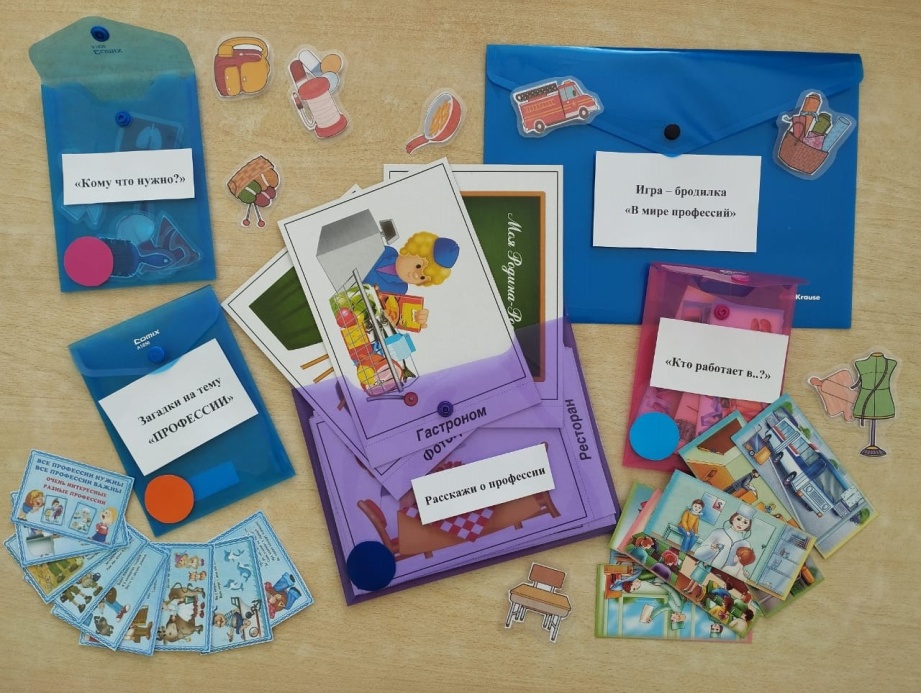 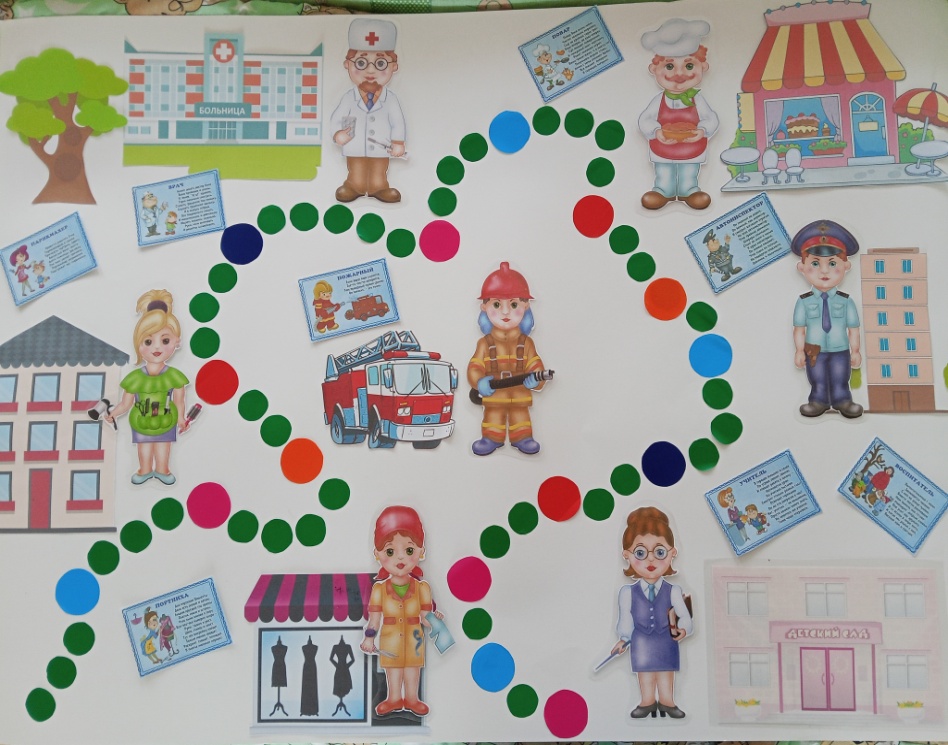 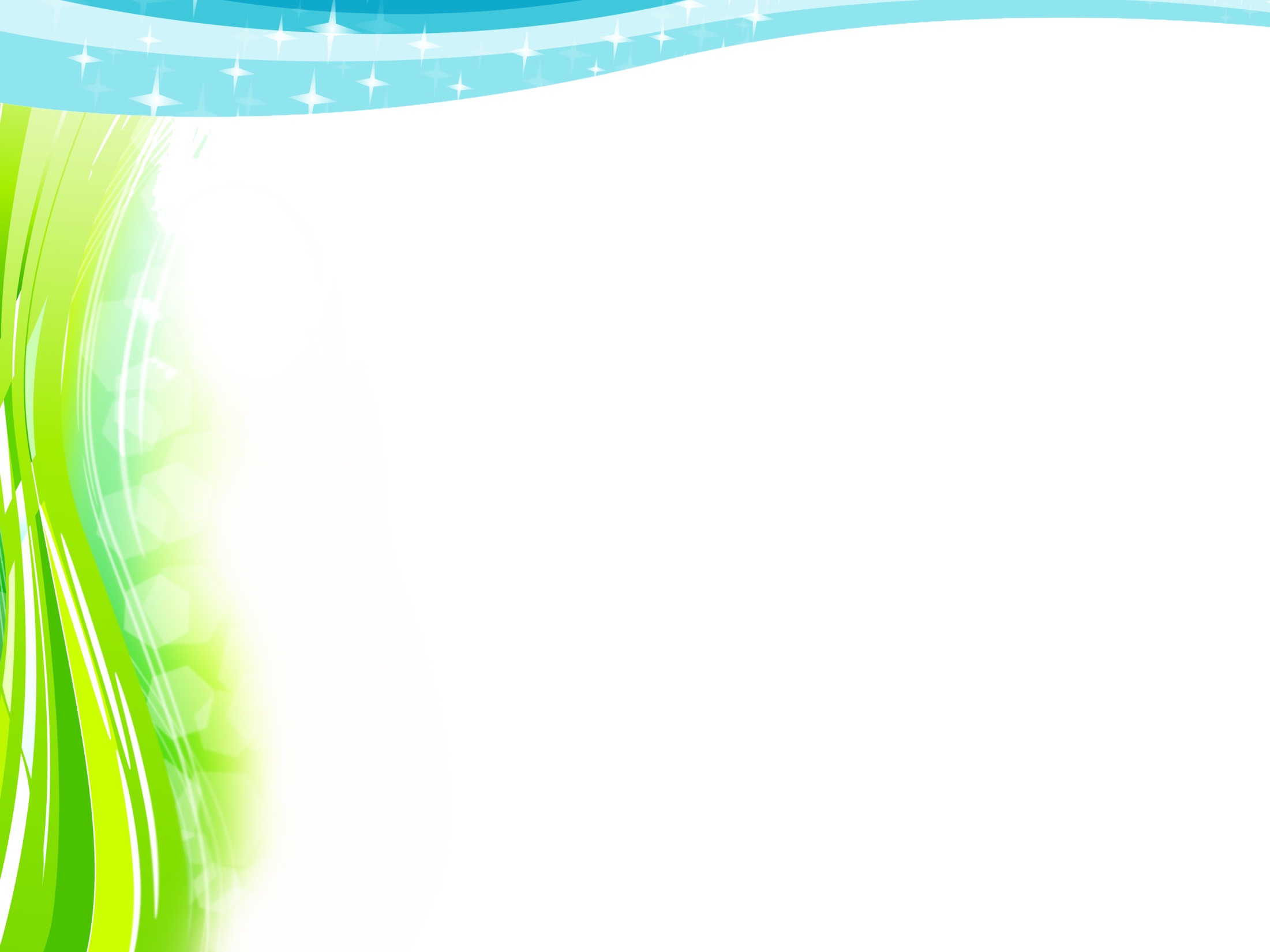 «Отгадать загадку», «Рассказать, какие предметы необходимы для профессии» и т. д
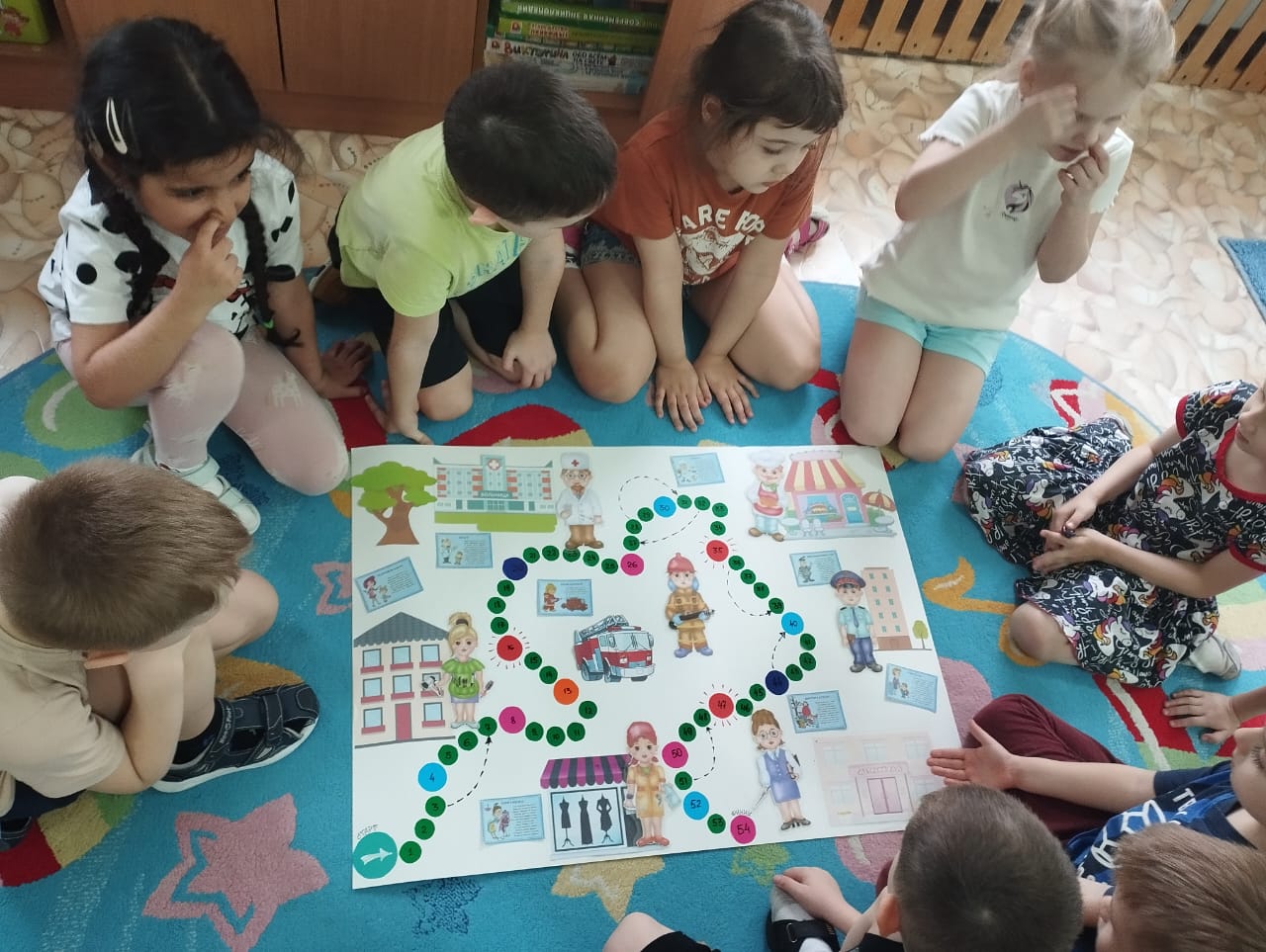 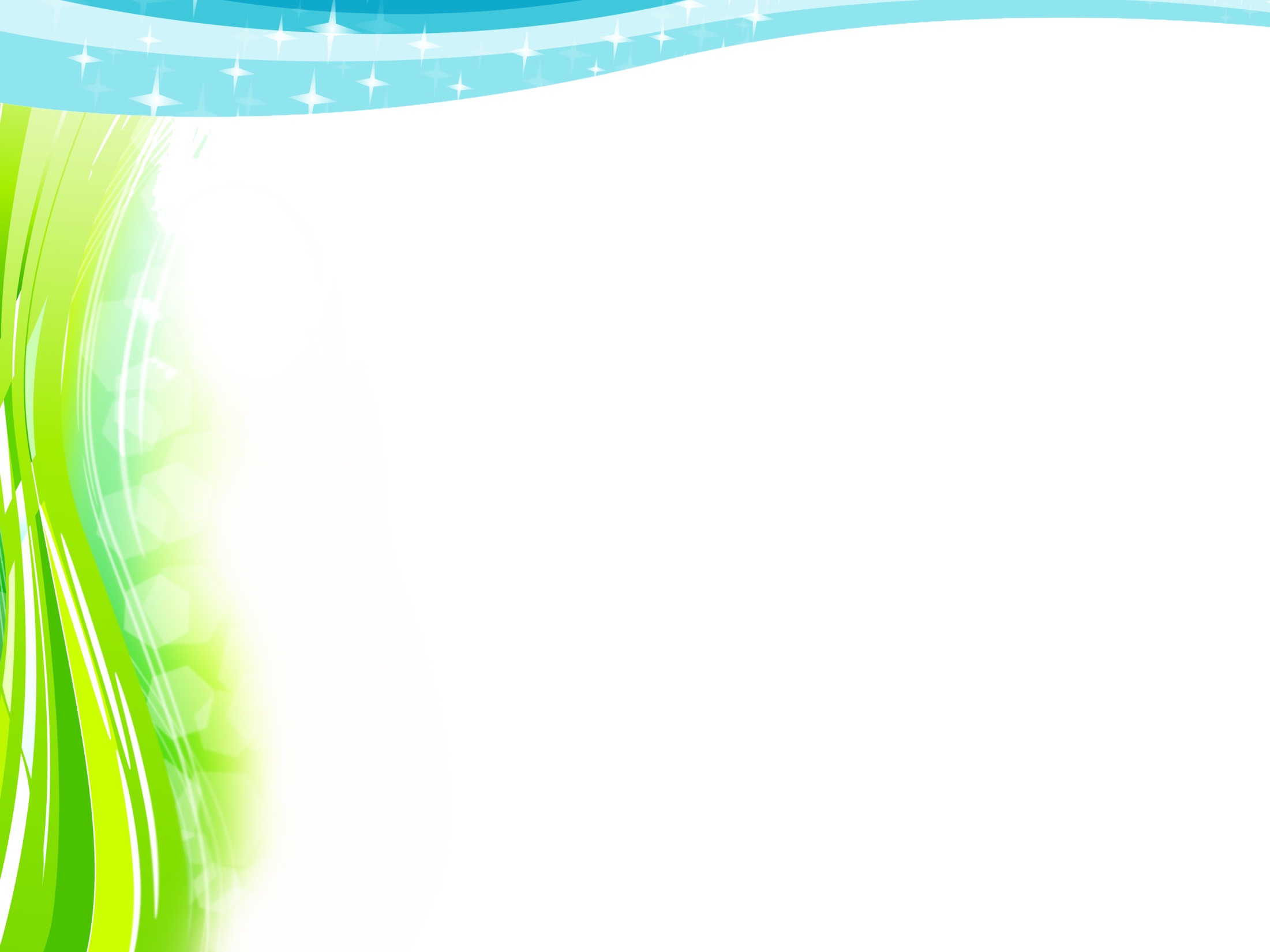 Для того, чтобы добраться до финиша нужно выполнить задания. Победителем  является тот, кто первым доходит до финиша и перечисляет те профессии,  которые он встретил по пути.
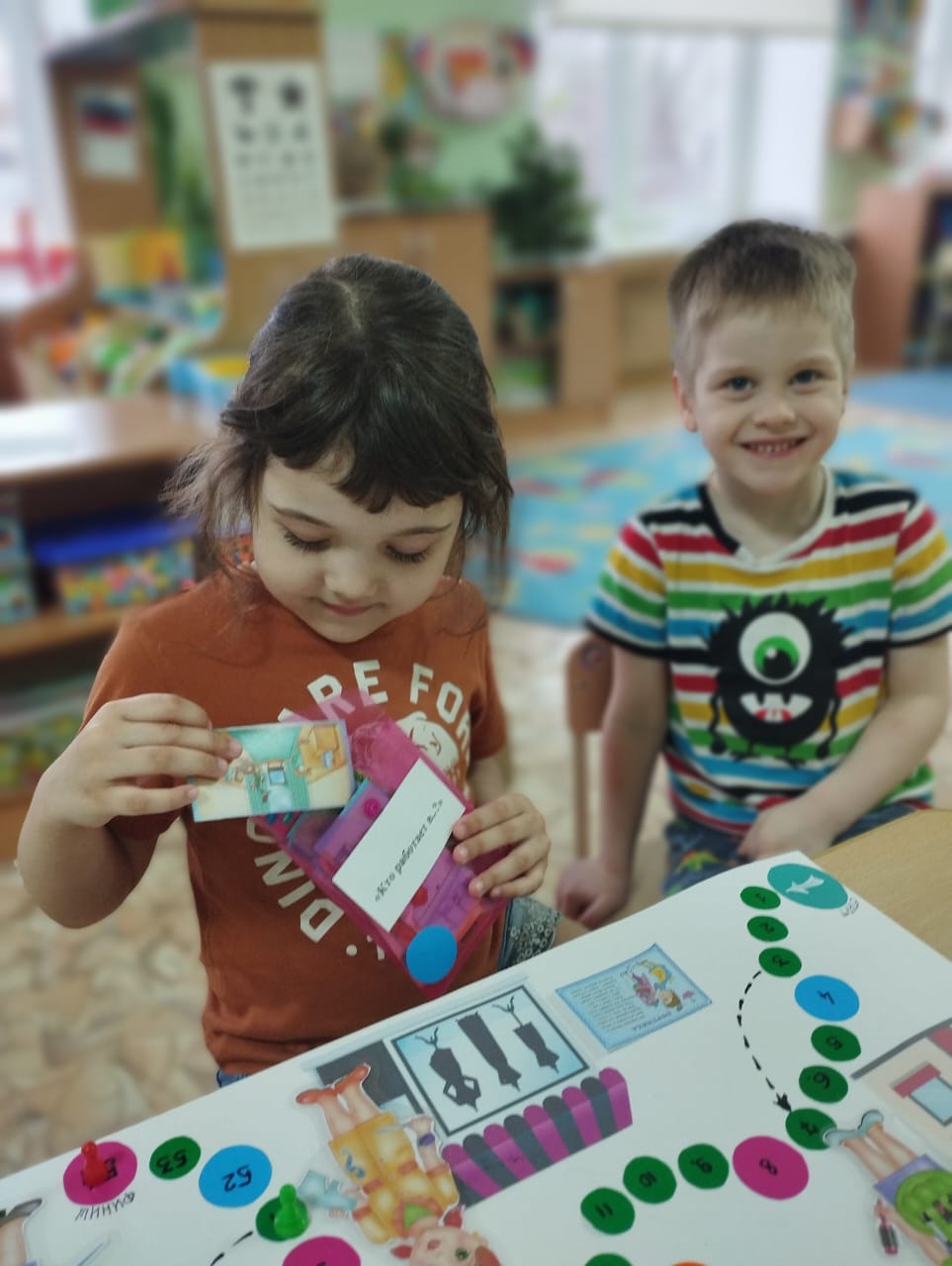 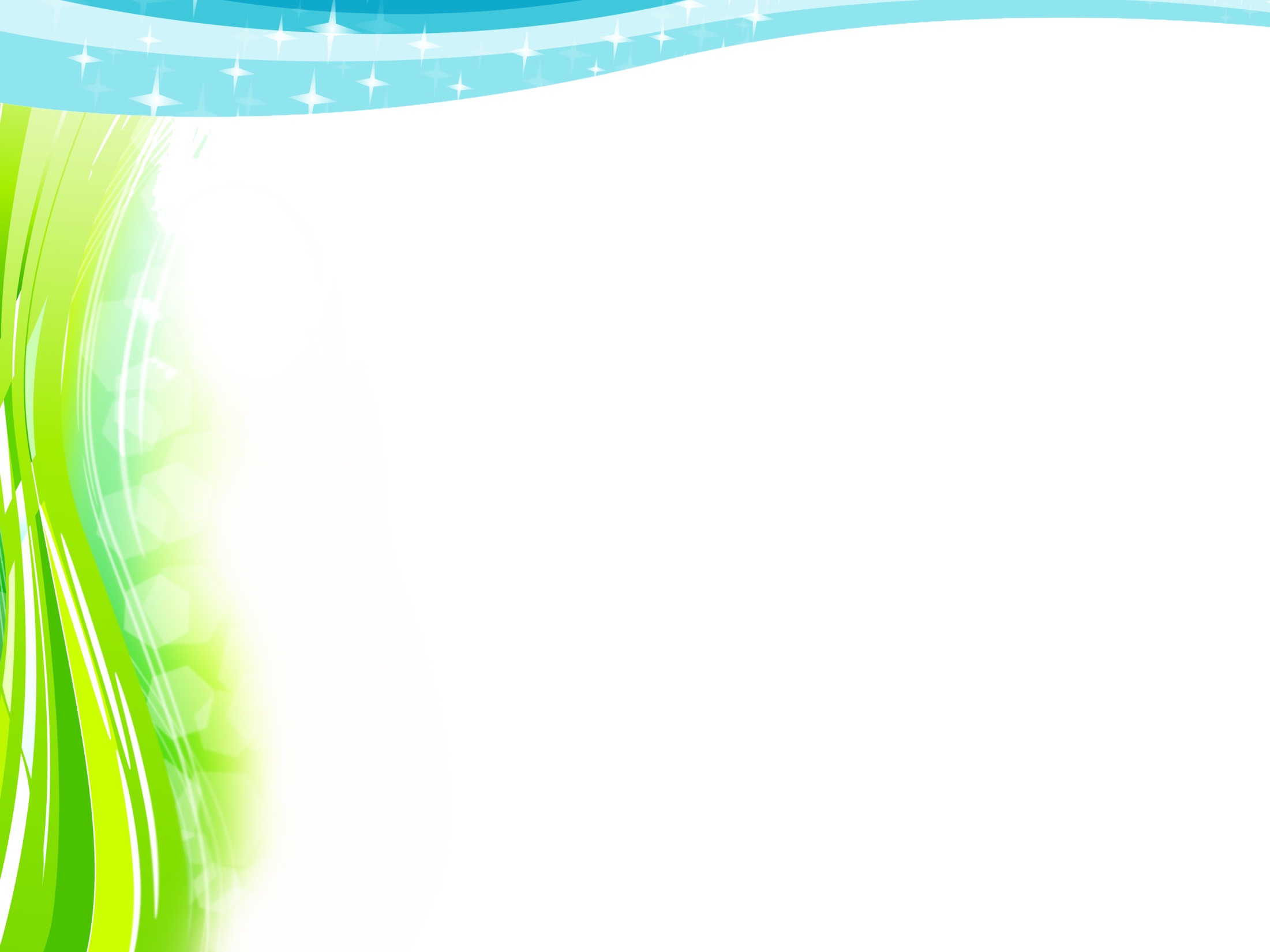 Спасибо за внимание!